Парадокс близнюків
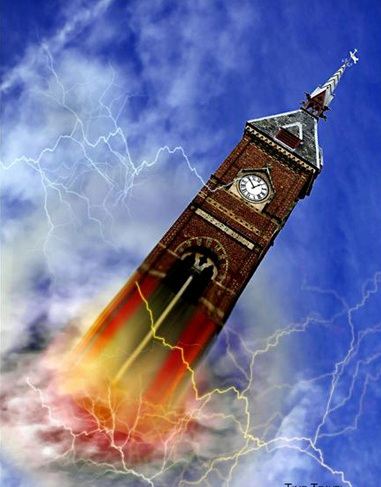 Підготувала 
учениця 10-а класу 
Біловол Дар'я
Термін
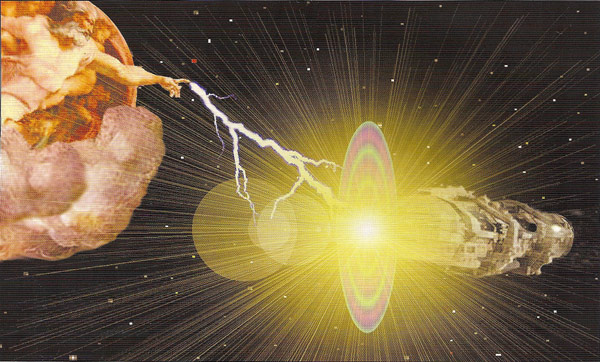 Парадокс близнюків - уявний експеримент, за допомогою якого намагаються "довести" суперечливість спеціальної теорії відносності.
Згідно СТО, з точки зору "нерухомих" спостерігачів всі процеси у рухомих об'єктів сповільнюються. З іншого боку, принцип відносності декларує рівноправність інерційних систем відліку. На підставі цього будується міркування, що приводить до удаваному протиріччю.
Дослід
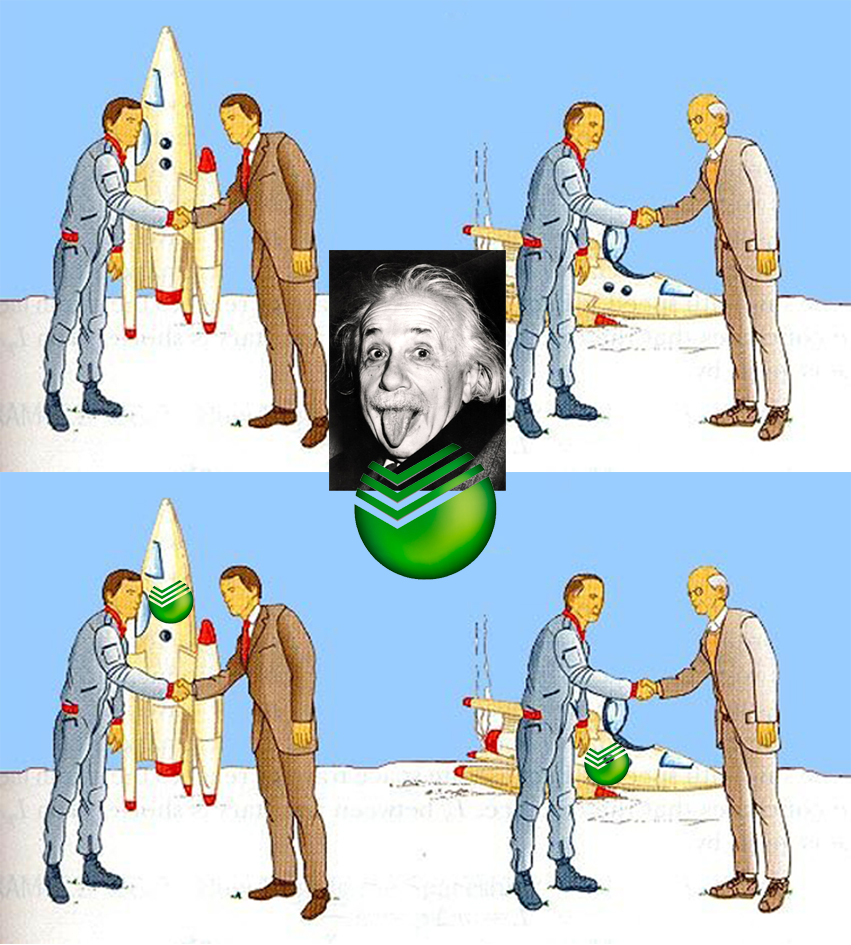 Хоча уявному парадоксу
 близнюків і присвячено безліч як наукових, так і науково-популярних
 робіт, ні в одній з них до кінця так і не розкрита справжня його фізична сутність.
Пояснення
Зазвичай цей парадокс пояснюють тим, що один з близнюків весь час рухається з постійною
 швидкістю, а інший, крім того, у певні моменти часу здійснює ще й
 прискорені руху.
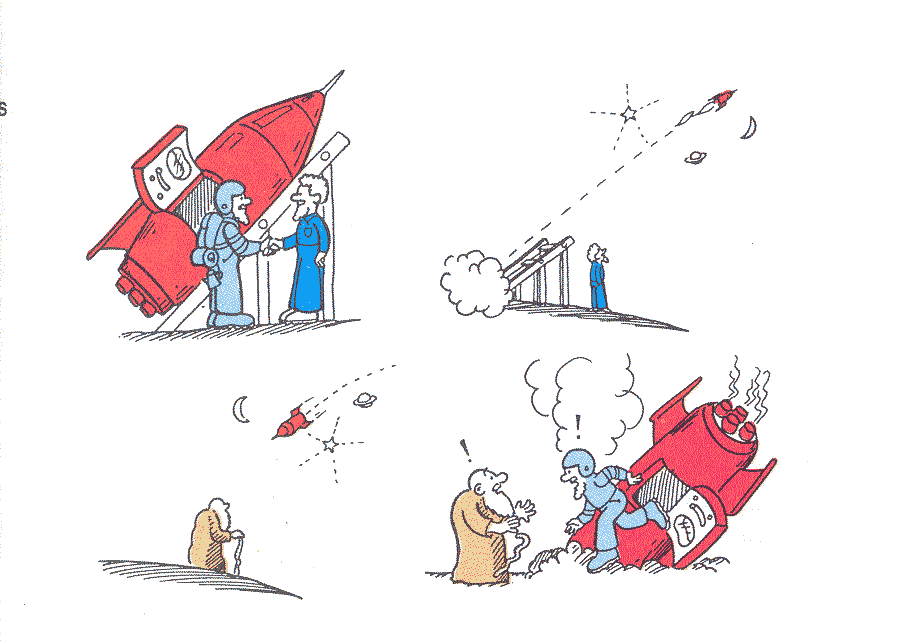 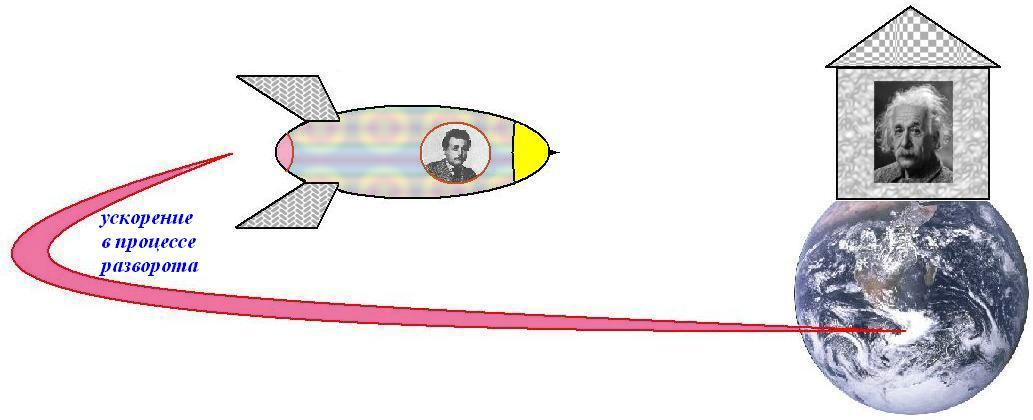